Circulation normale
Phase 1           du 06 au 14 mars
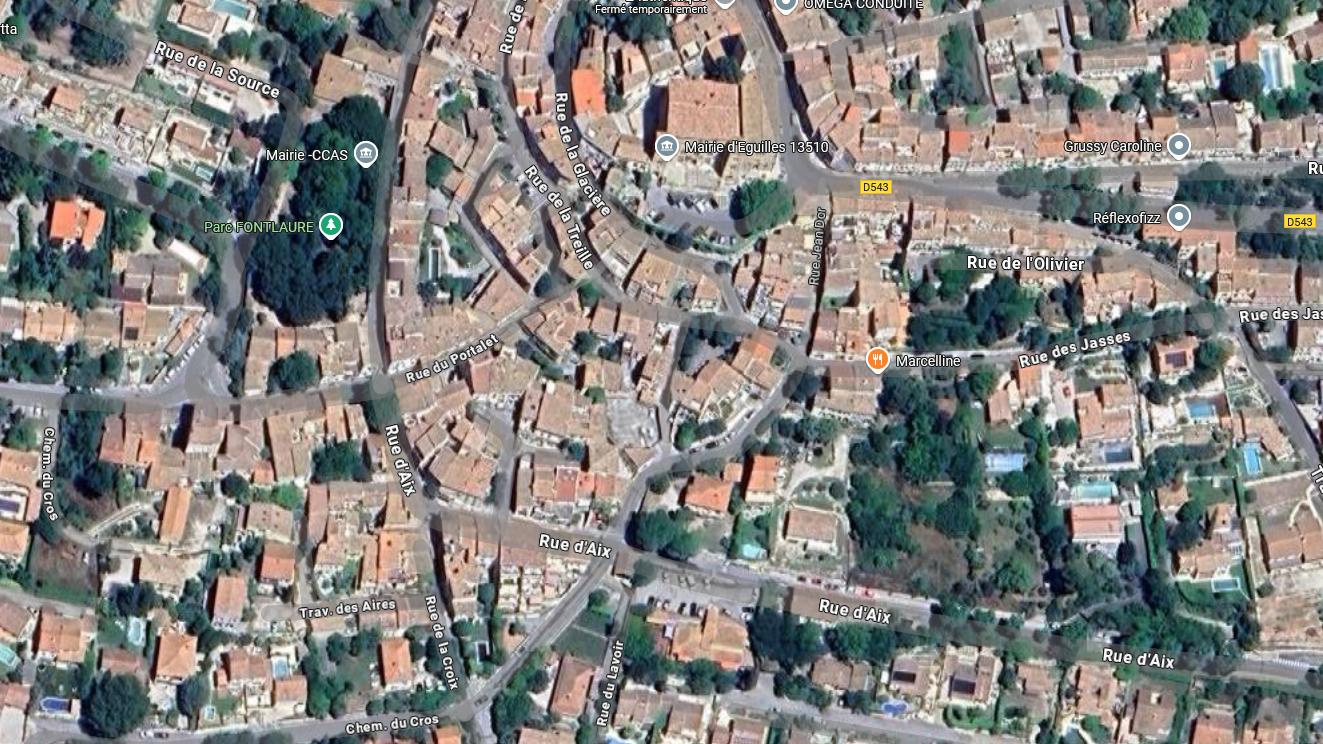 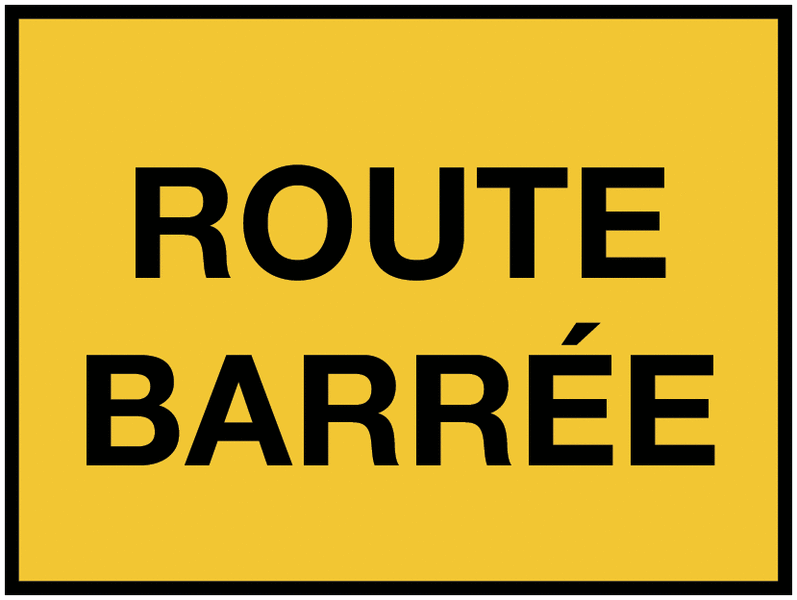 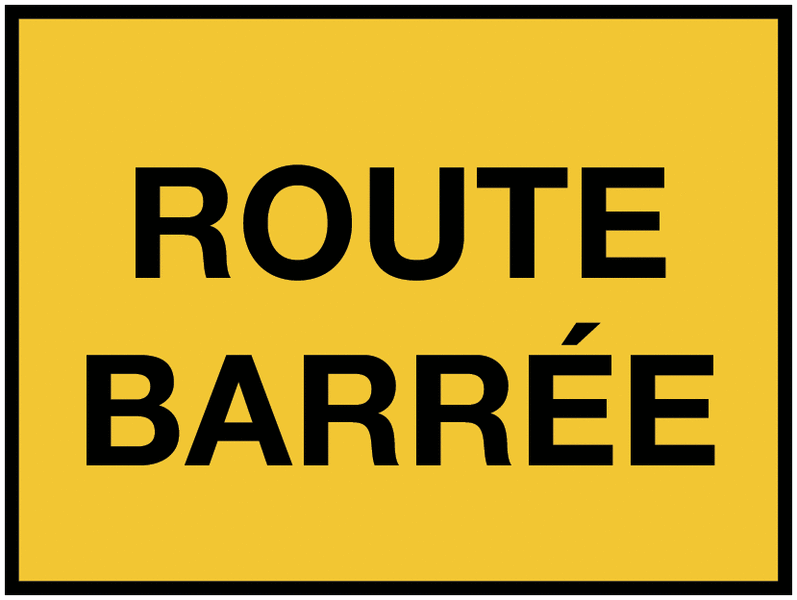 Circulation normale

Sens de circulation ajouté
Phase 2  du 26 mars au 16 avril
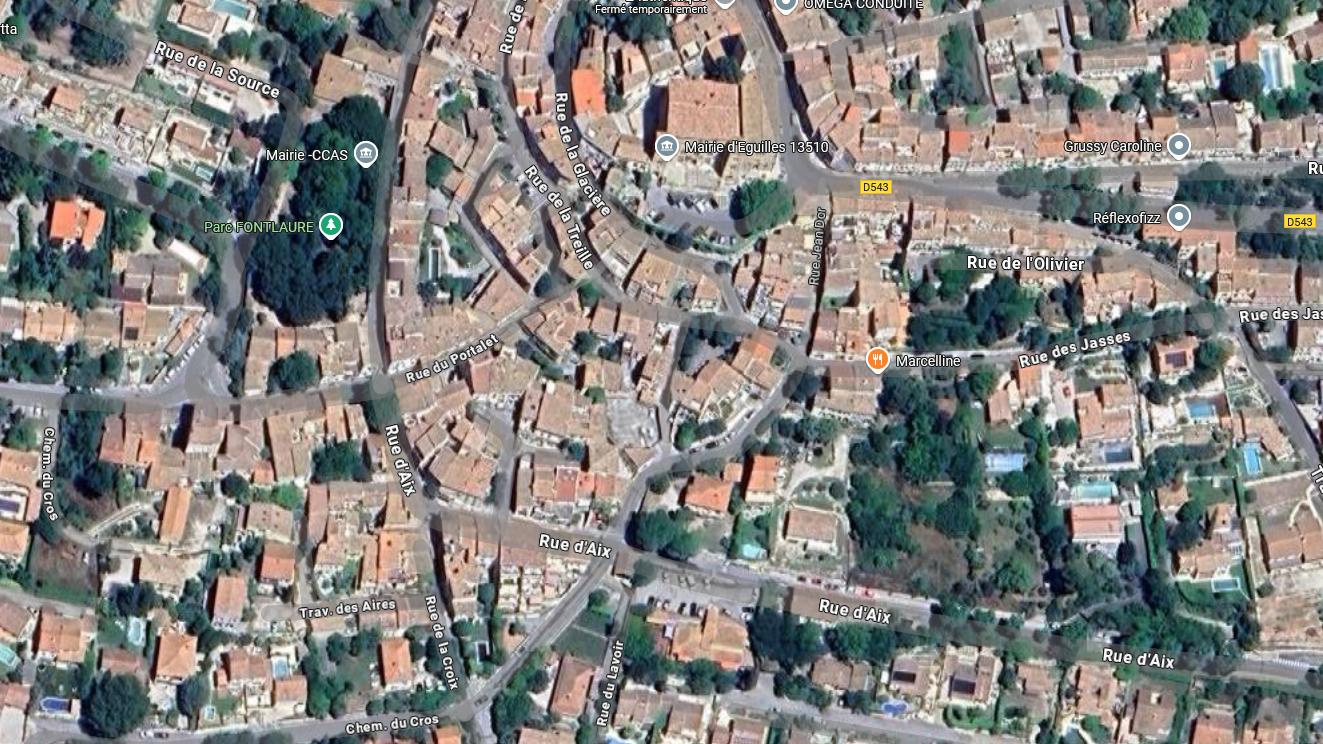 ATTENTION
Voie en double sens
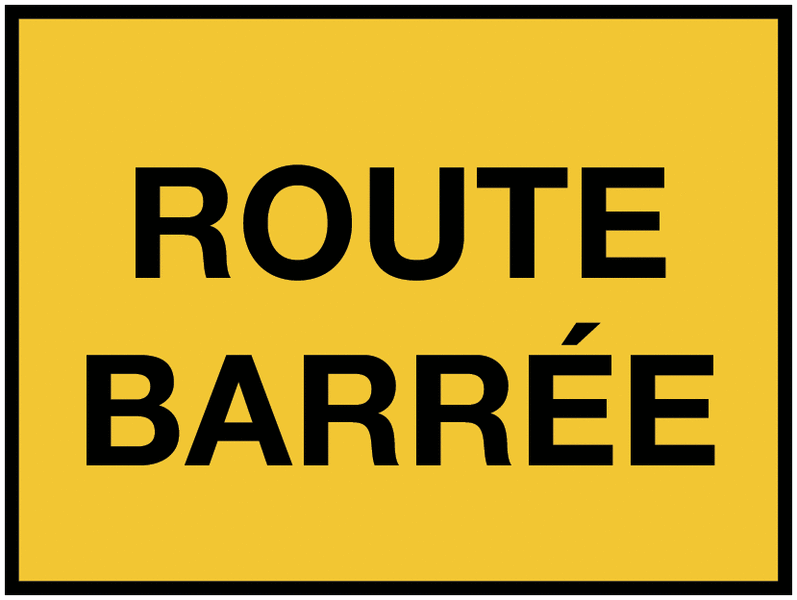 Route barrée 
à 200 m
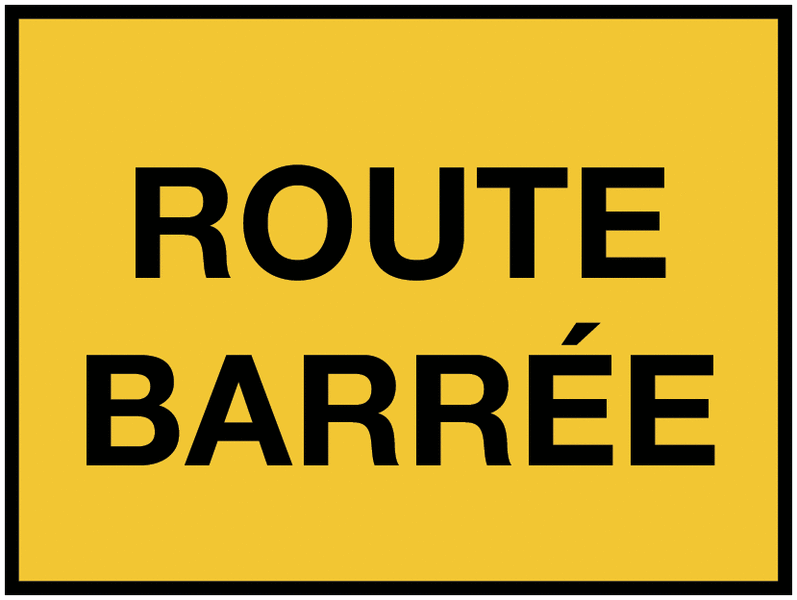 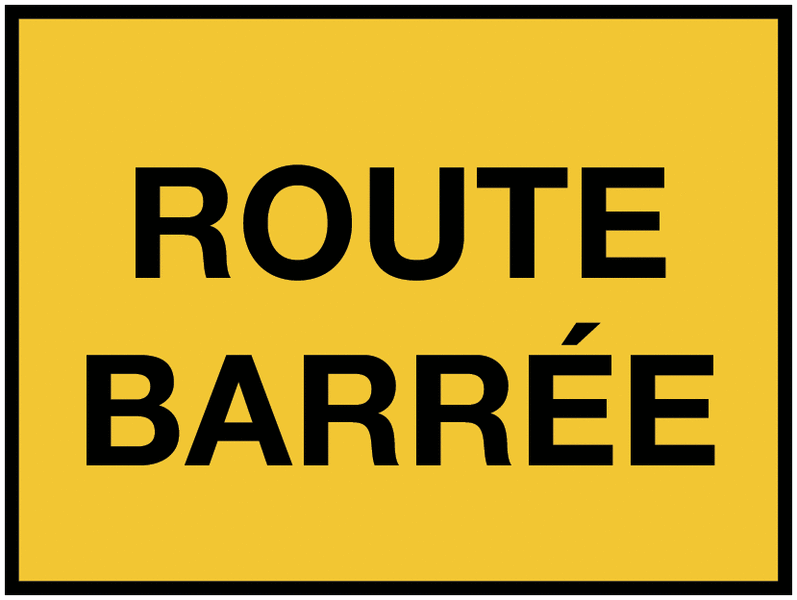 Circulation normale

Sens de circulation ajouté
Phase 3 du 15 avril au 16 avril
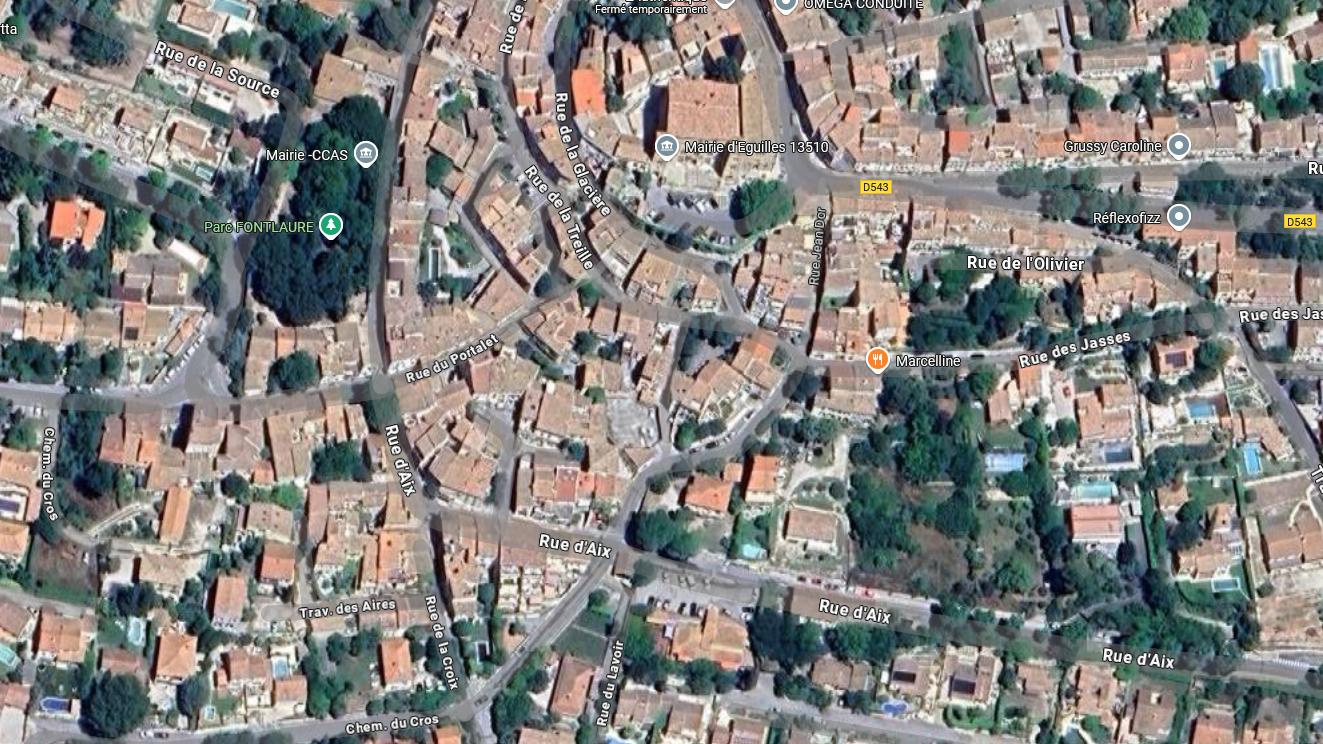 ATTENTION
Voie en double sens
Route barrée 
à 200 m
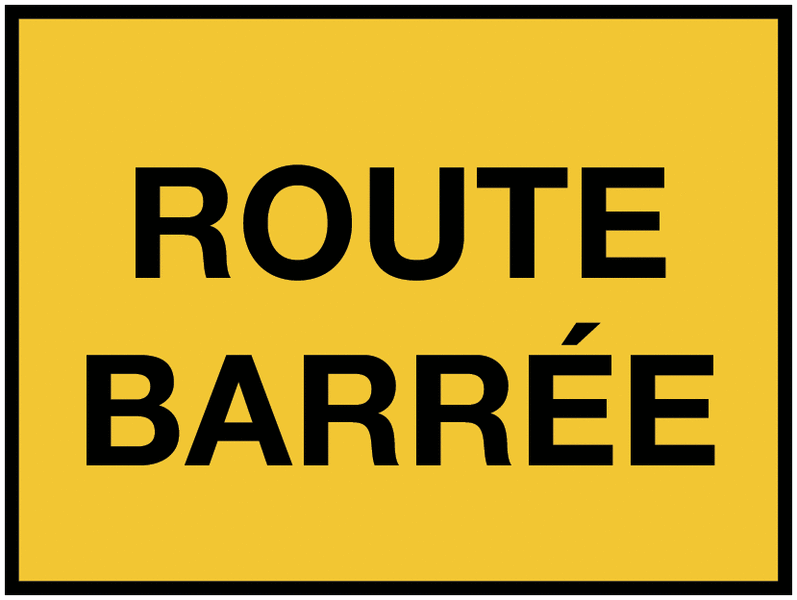 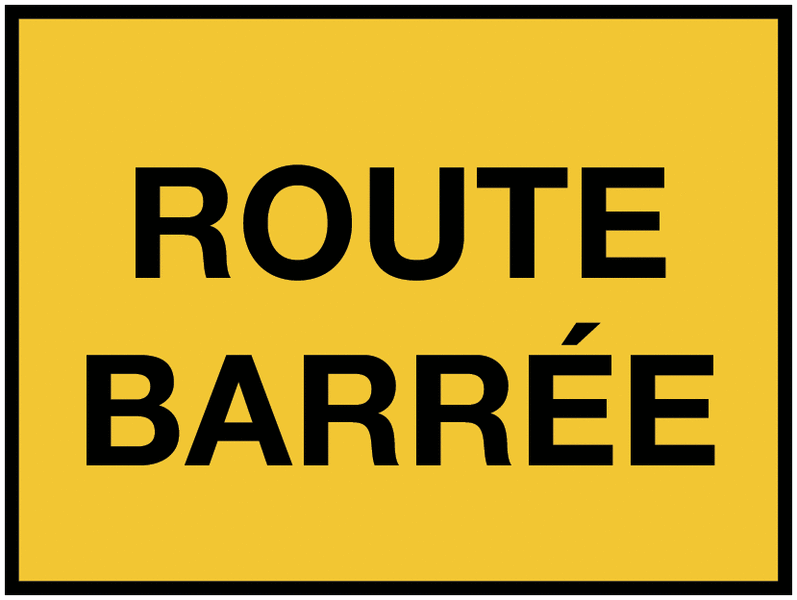 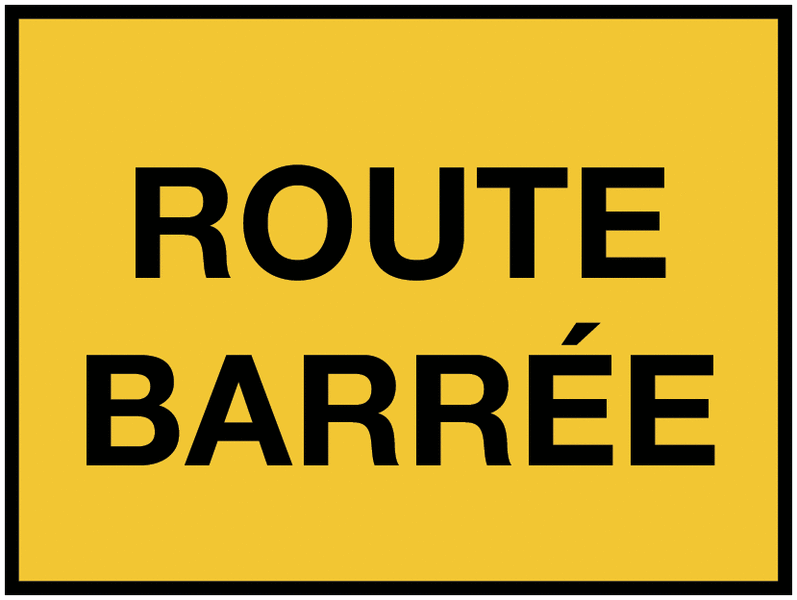 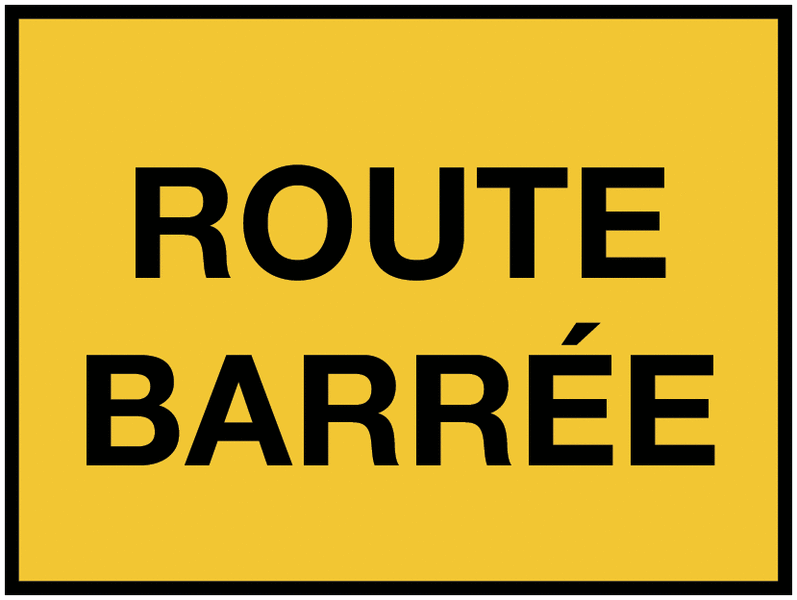 Circulation normale

Sens de circulation ajouté
Phase 4 du 02 avril au 24 avril
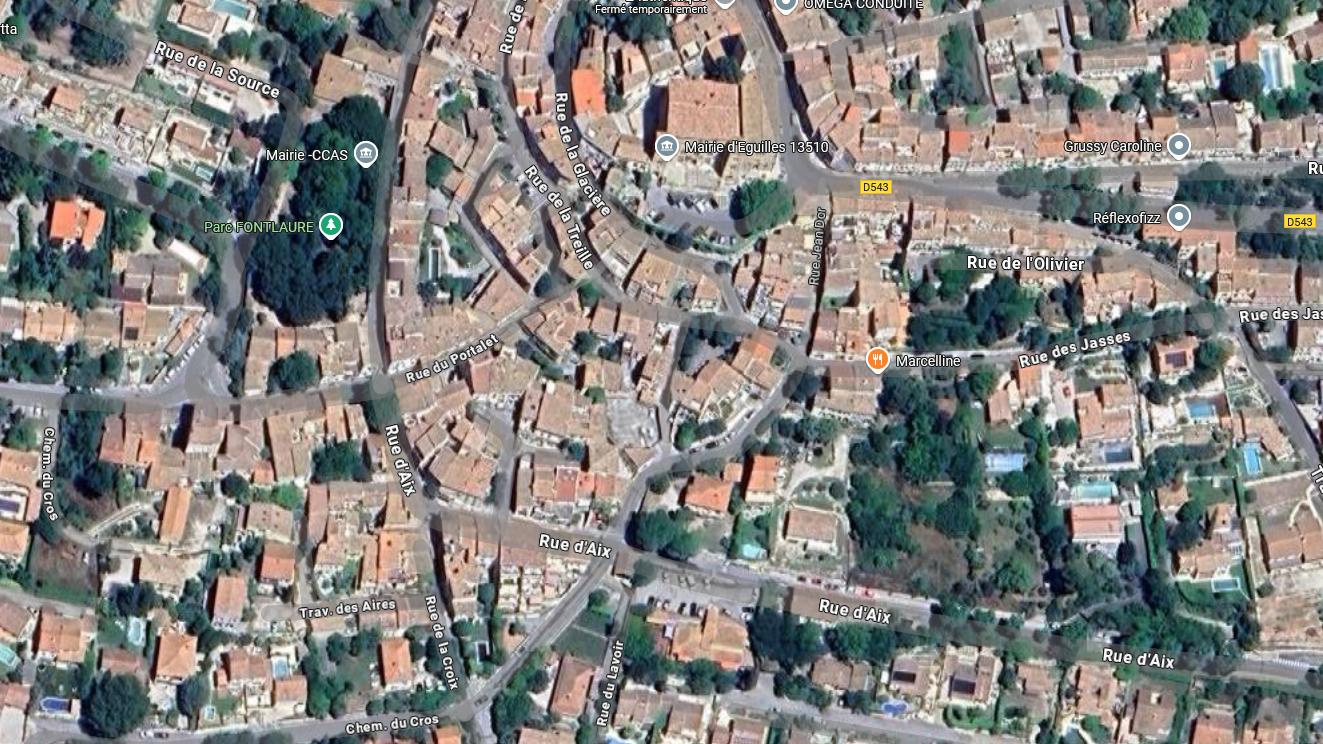 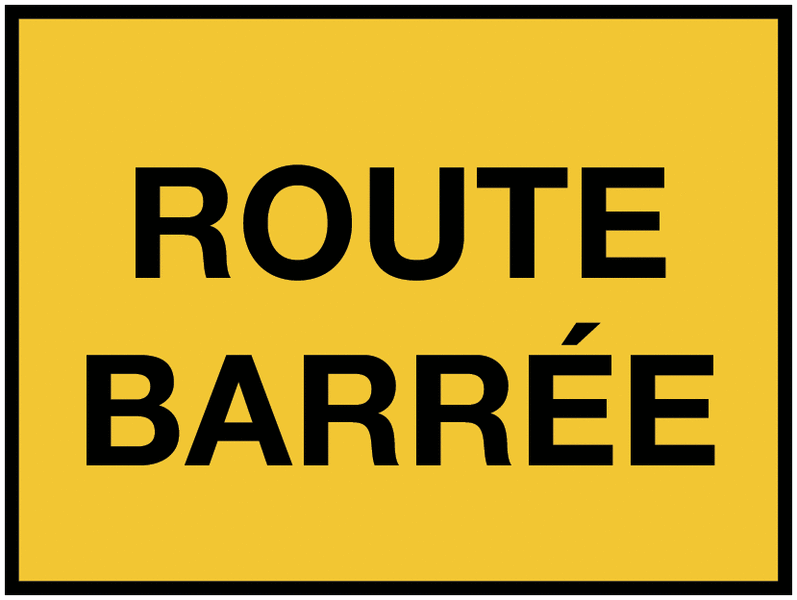 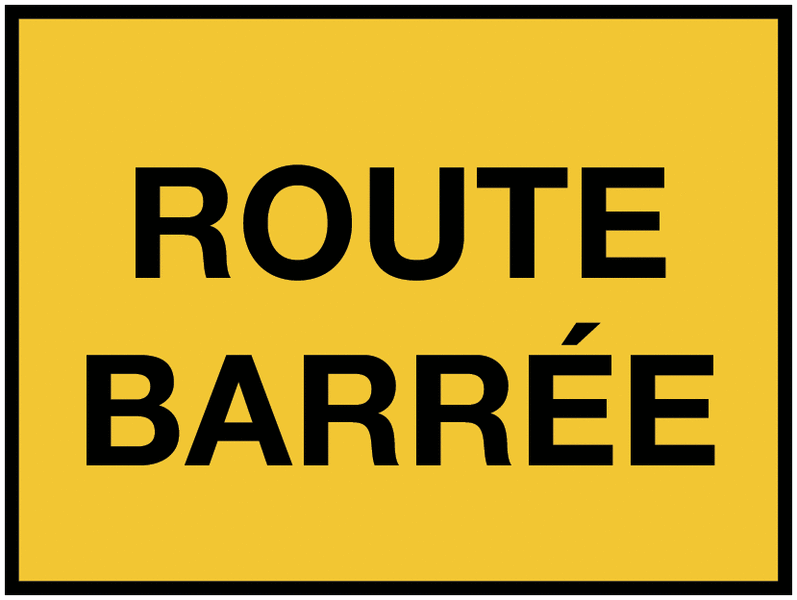 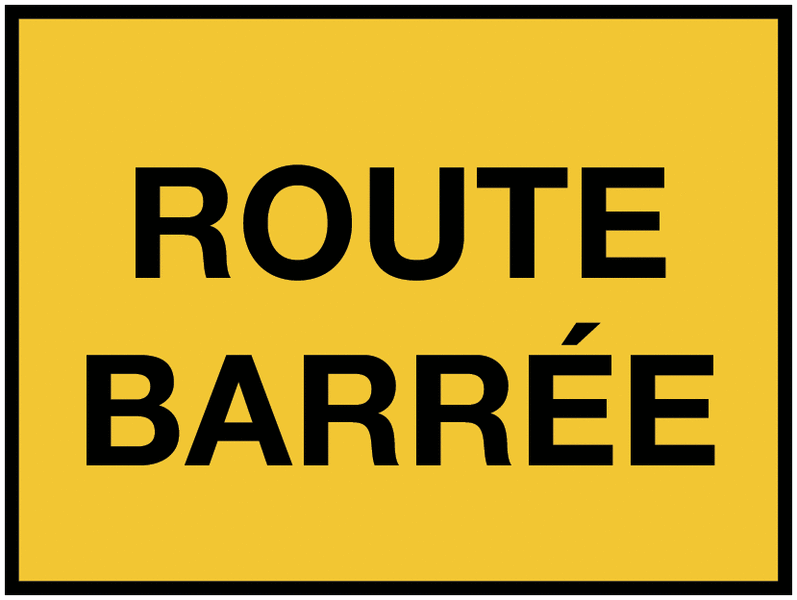 Circulation normale

Sens de circulation ajouté
Phase 5 du 24 avril au 22 mai
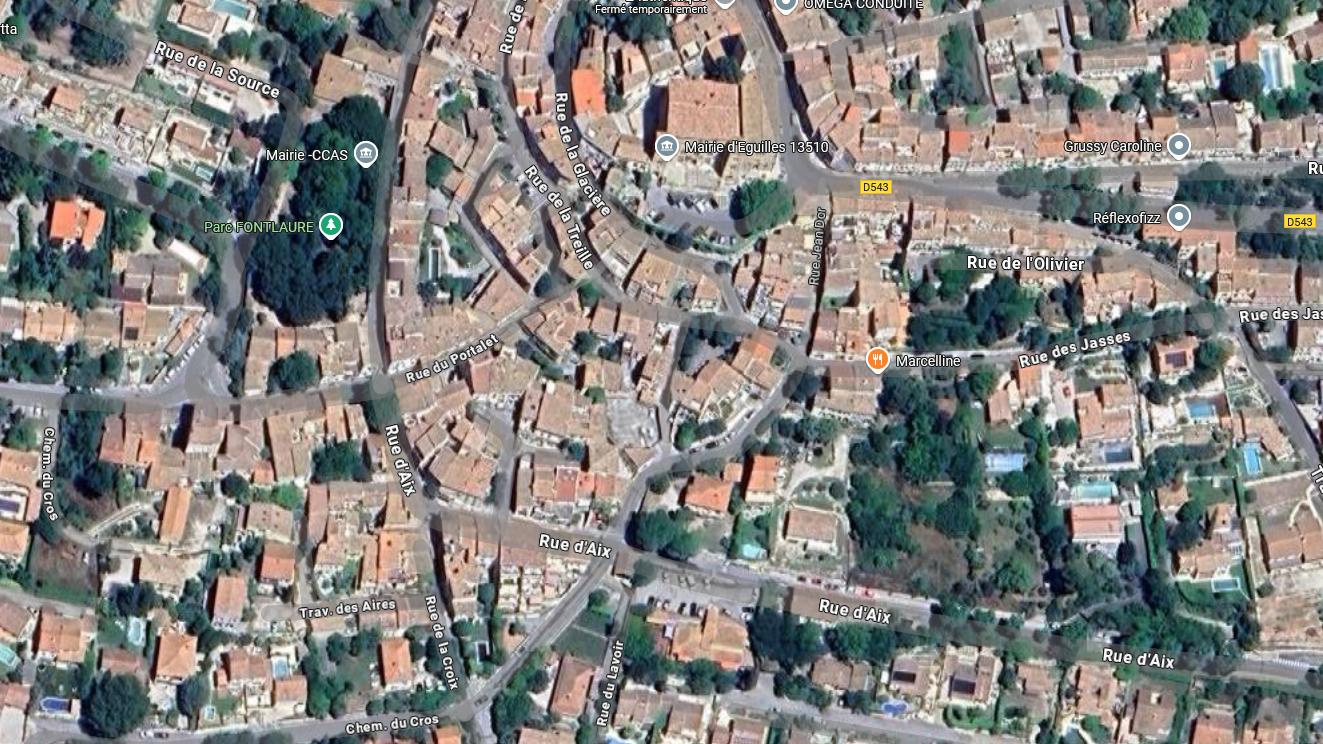 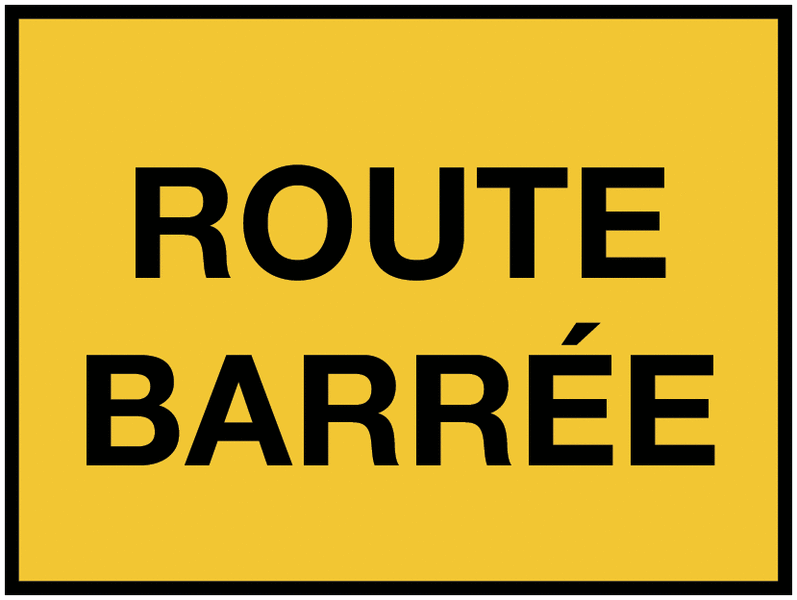 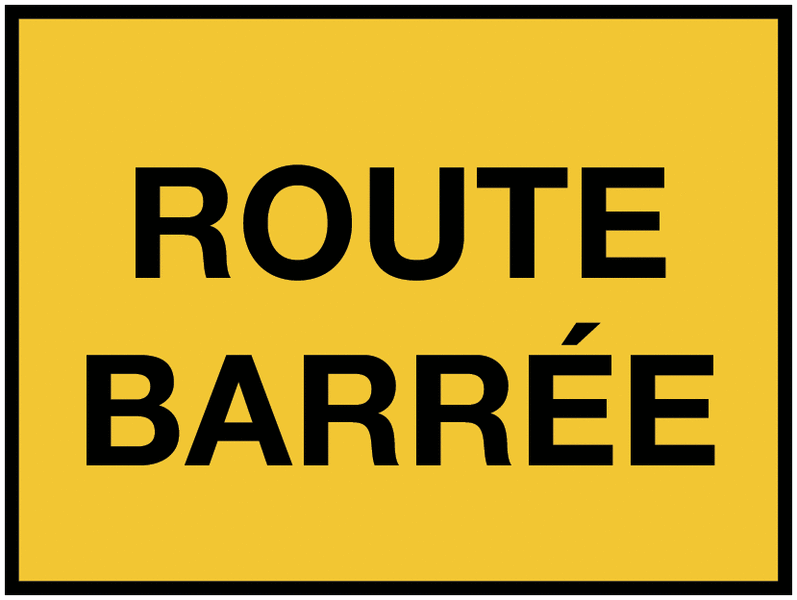 Circulation normale

Sens de circulation ajouté
Phase 6 du 22 mai au 23 mai
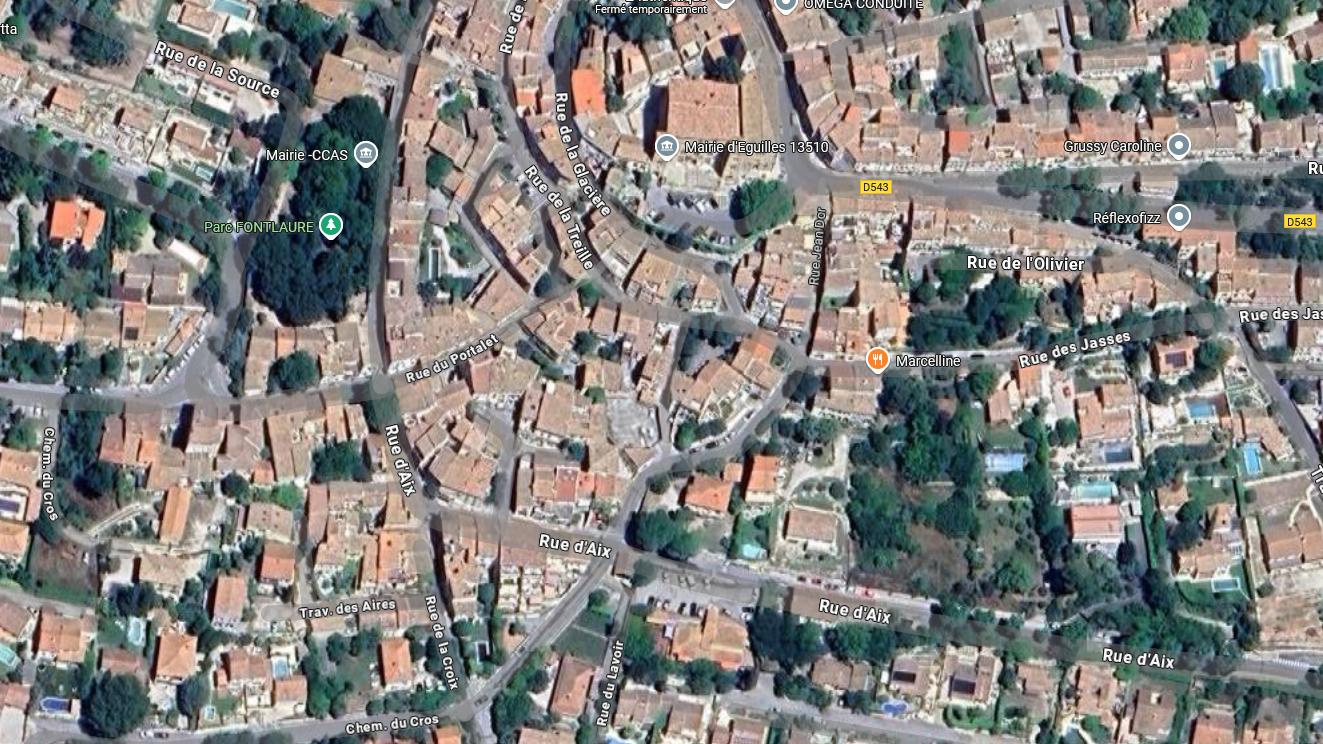 ATTENTION
Voie en double sens
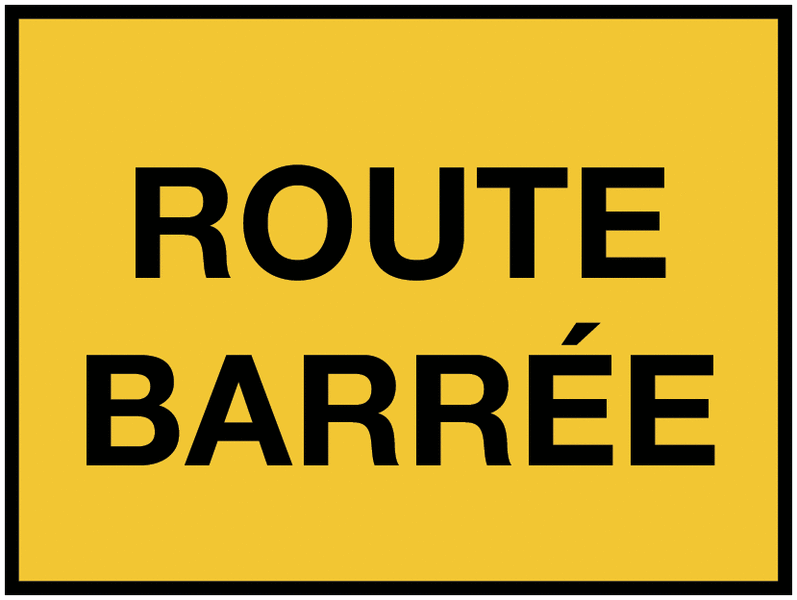 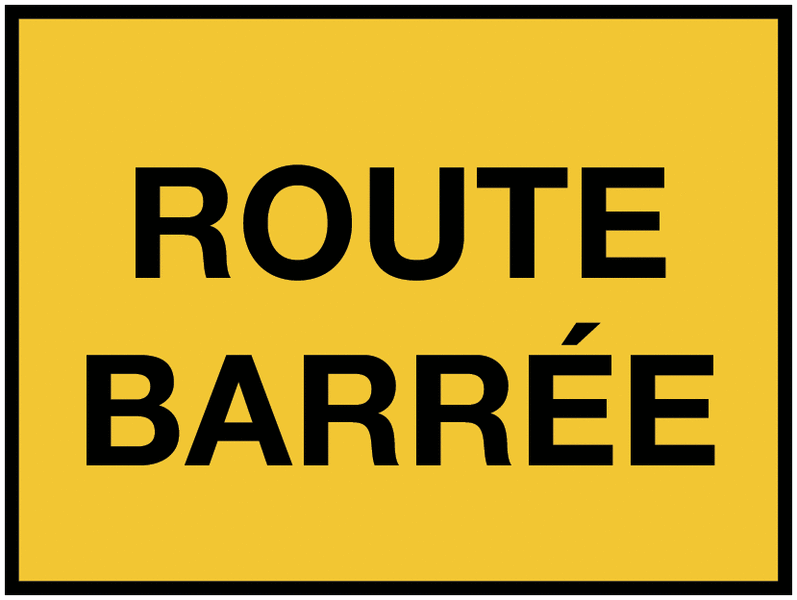 Route barrée 
à 200 m
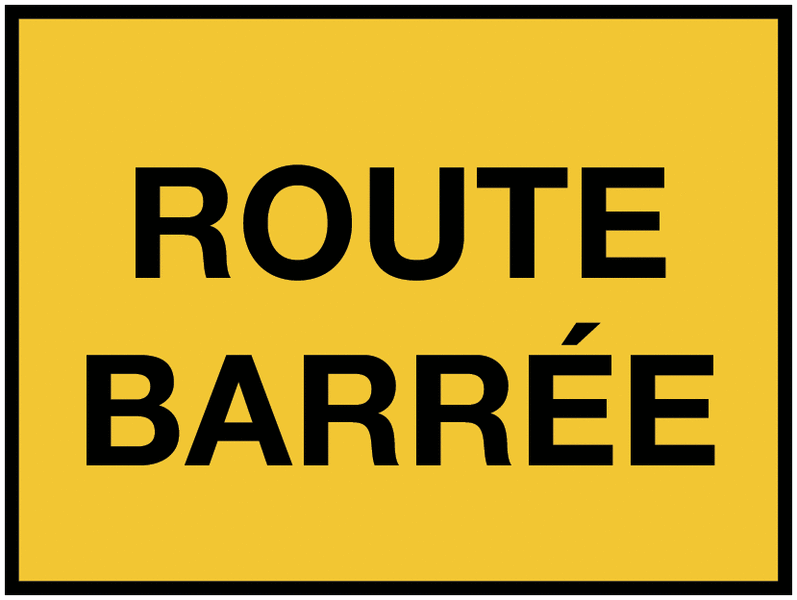 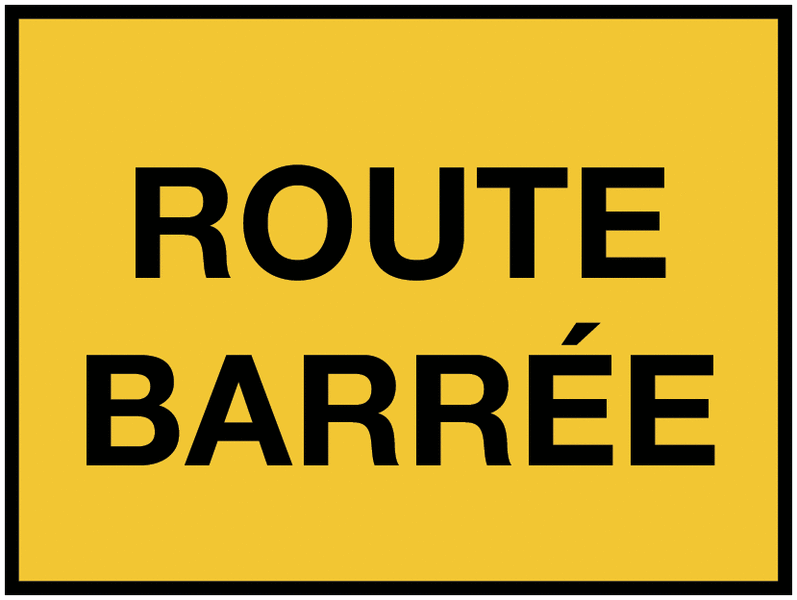 Circulation normale

Sens de circulation ajouté
Phase 7 du 26 mai au 17 juin
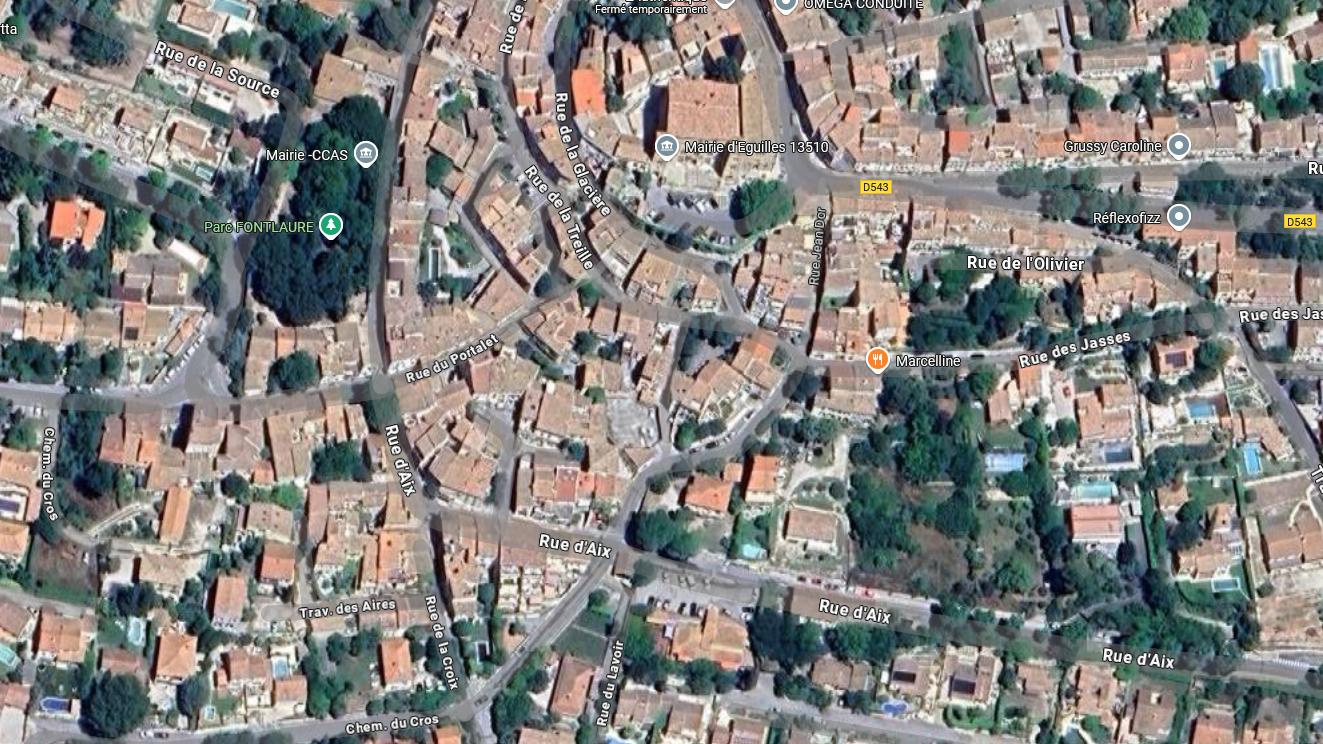 Circulation vehicule interdite sur toute  la rue Marie Gasquet
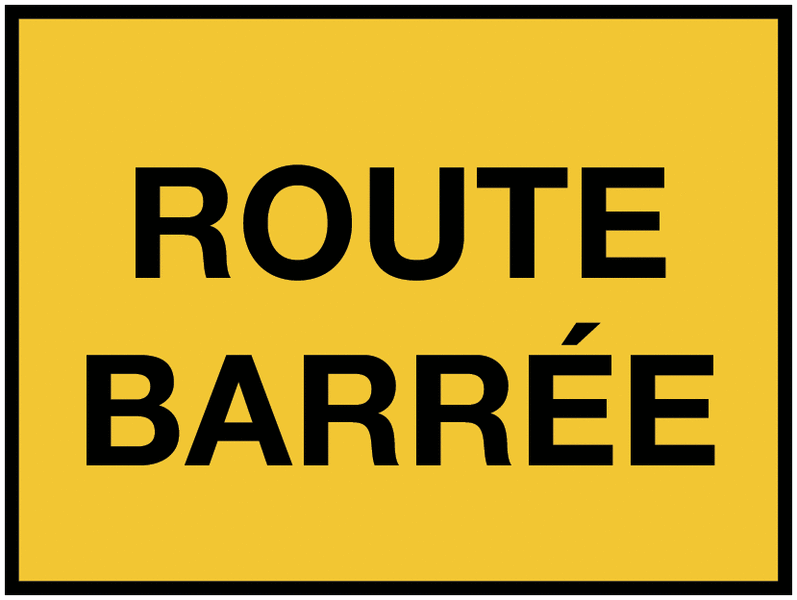 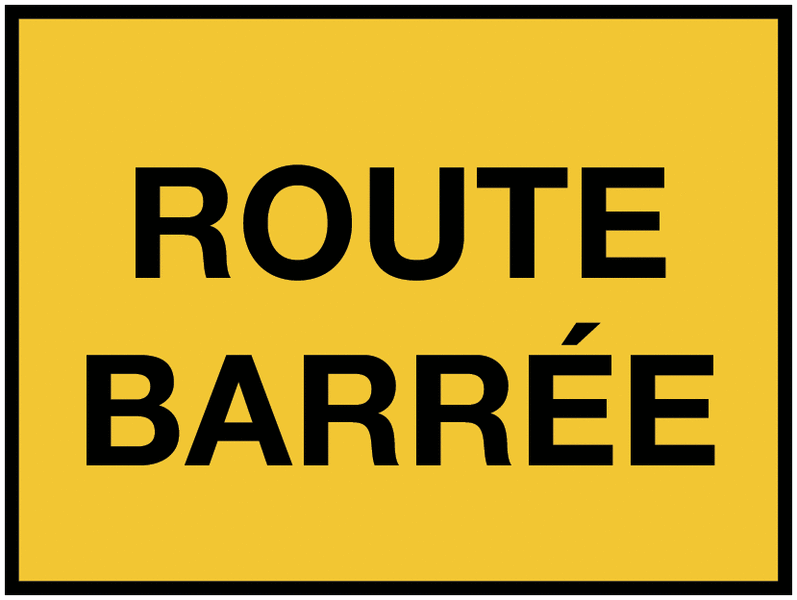 Circulation normale

Sens de circulation ajouté
Phase 8 du 18 juin au 08 juillet
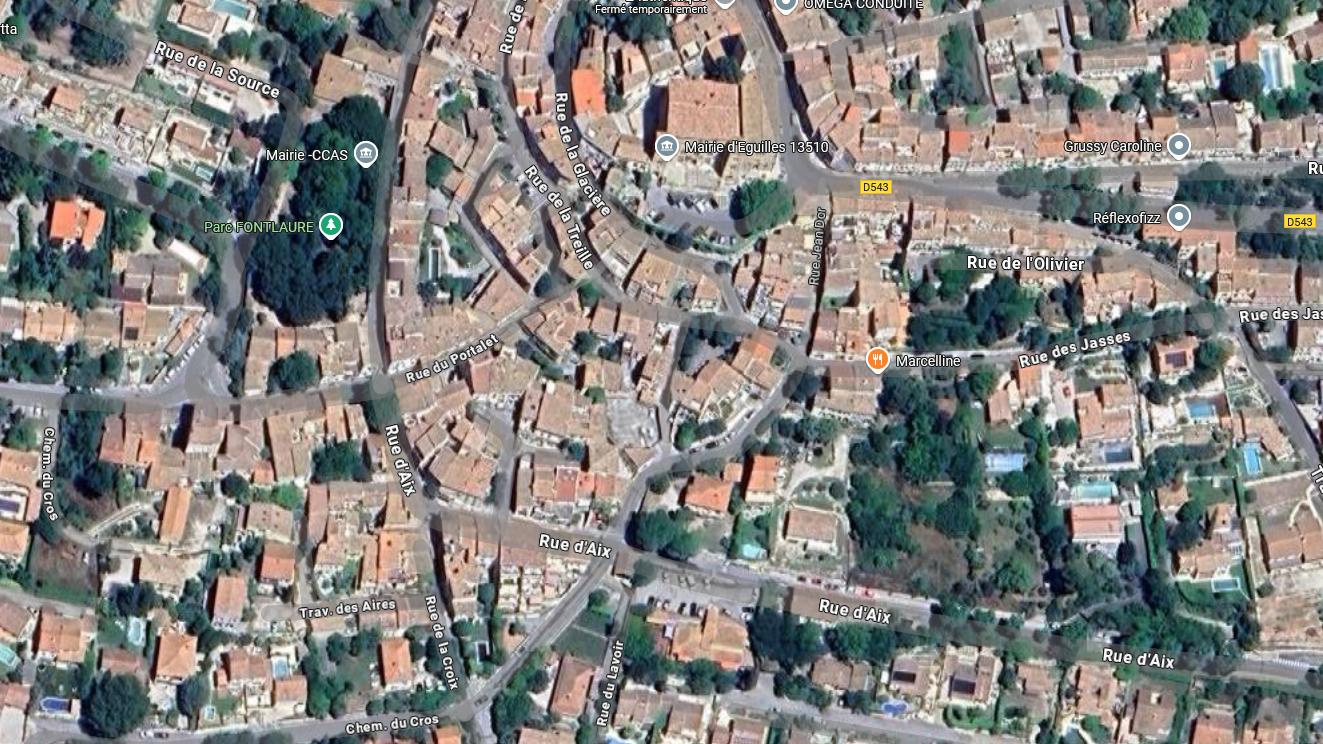 Circulation vehicule interdite sur toute  la rue Portalet
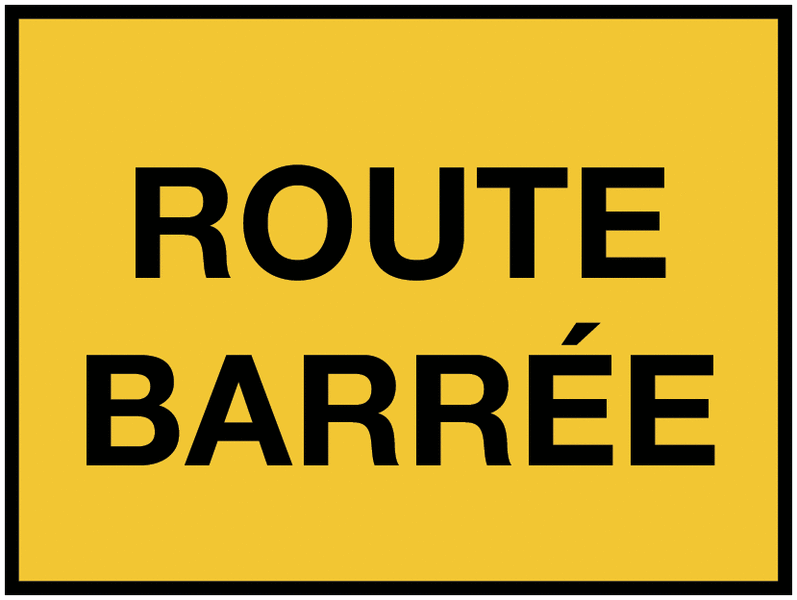 Circulation normale

Sens de circulation ajouté
Phase 9 du 09 juillet au 16 juillet
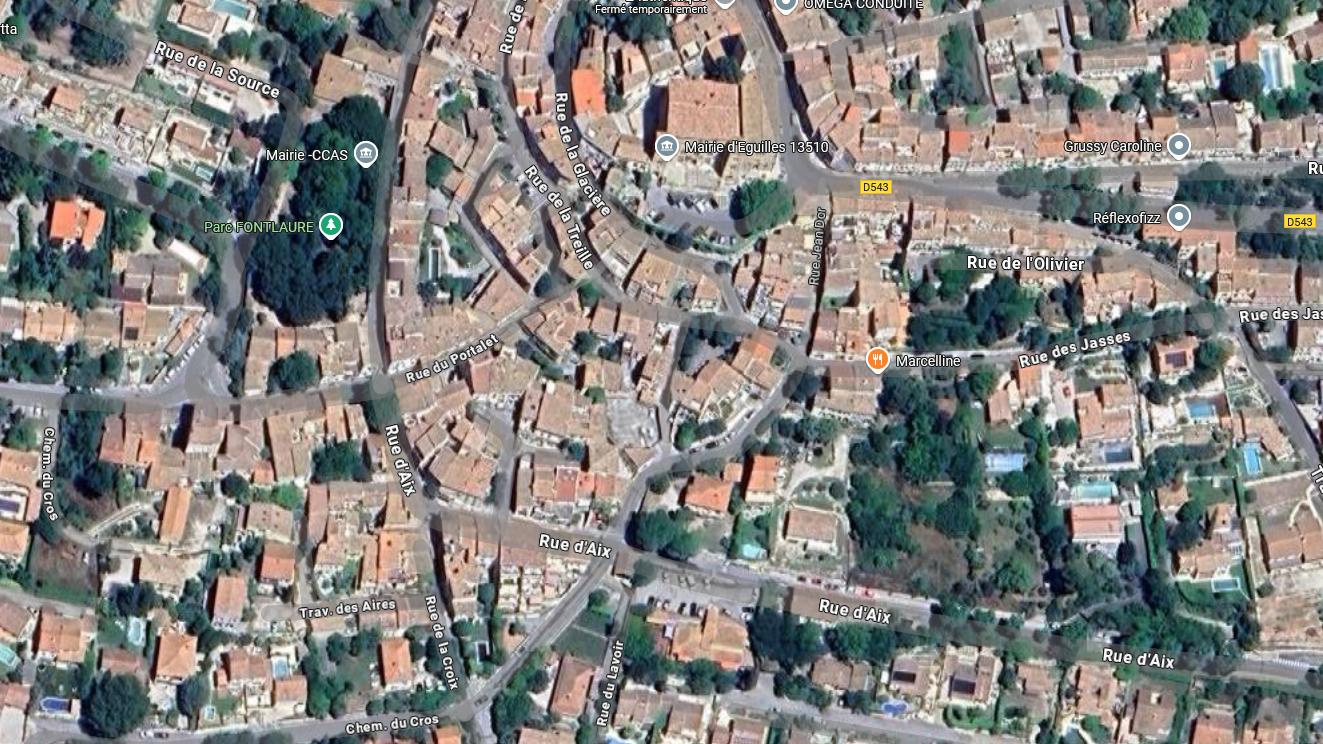 Circulation vehicule interdite sur toute  Sauries
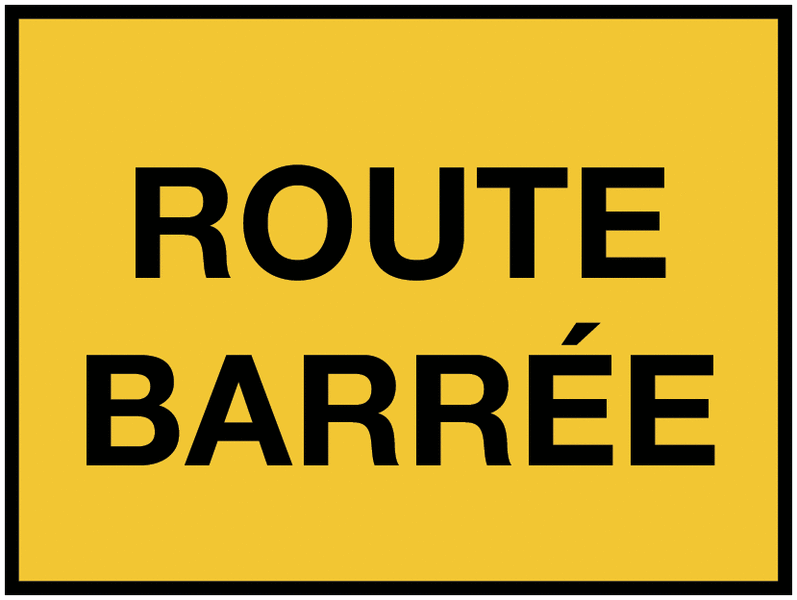 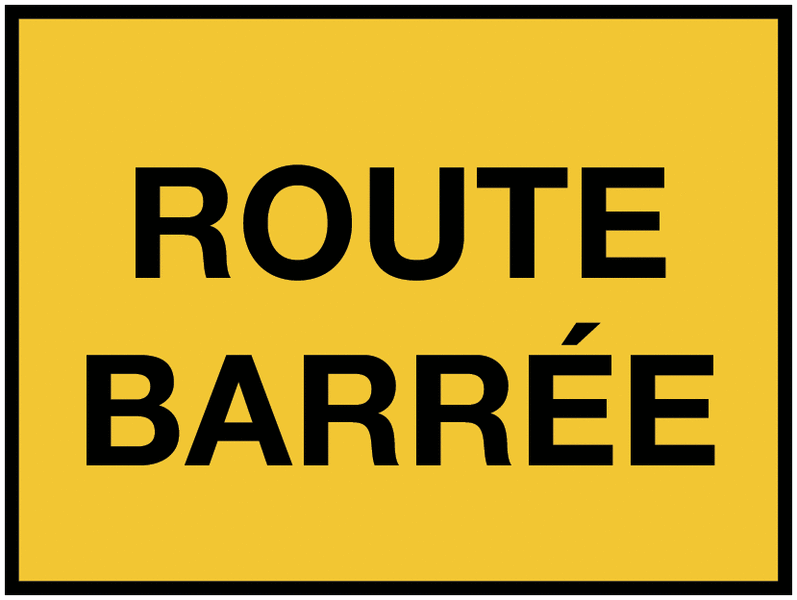 Circulation normale

Sens de circulation ajouté
Phase 10 du 17 juillet au 23 juillet
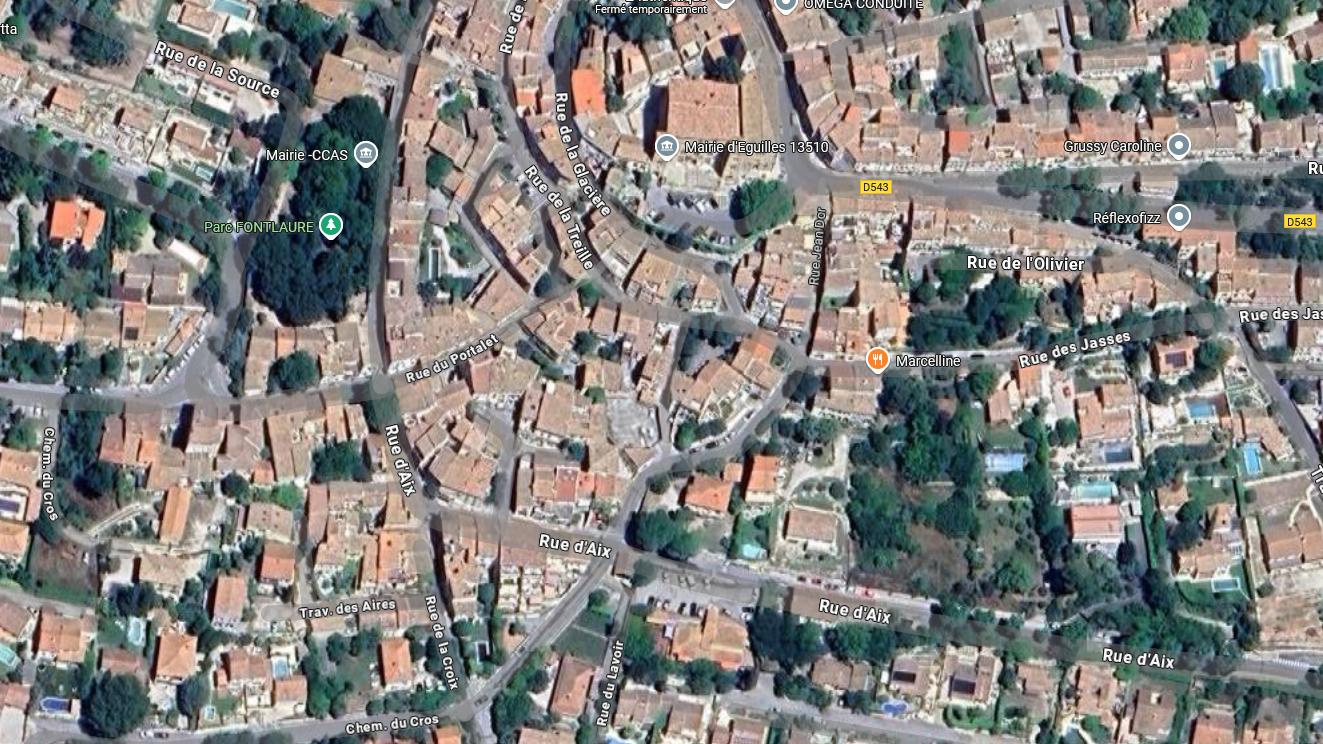 ATTENTION
Voie en double sens
Circulation véhicule interdite sur toute  l’emprise du chantier pour la phase des enrobés sur chaussée
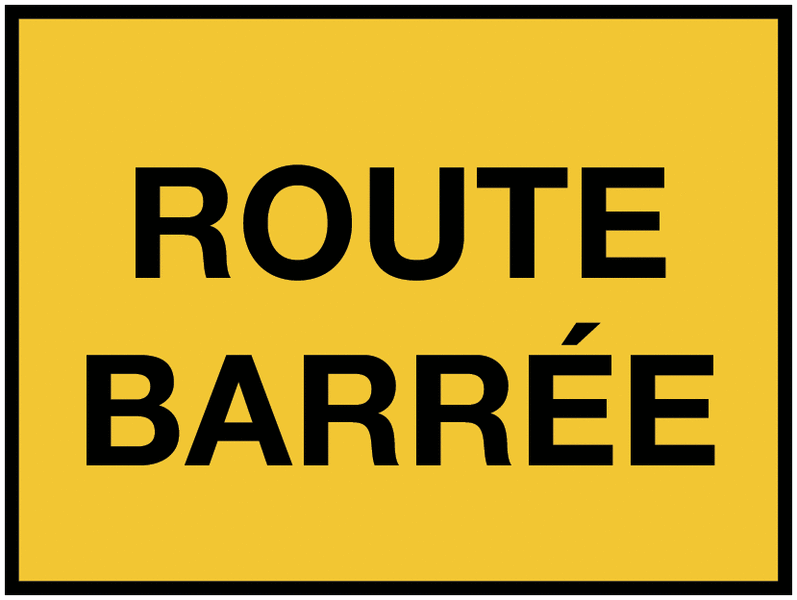 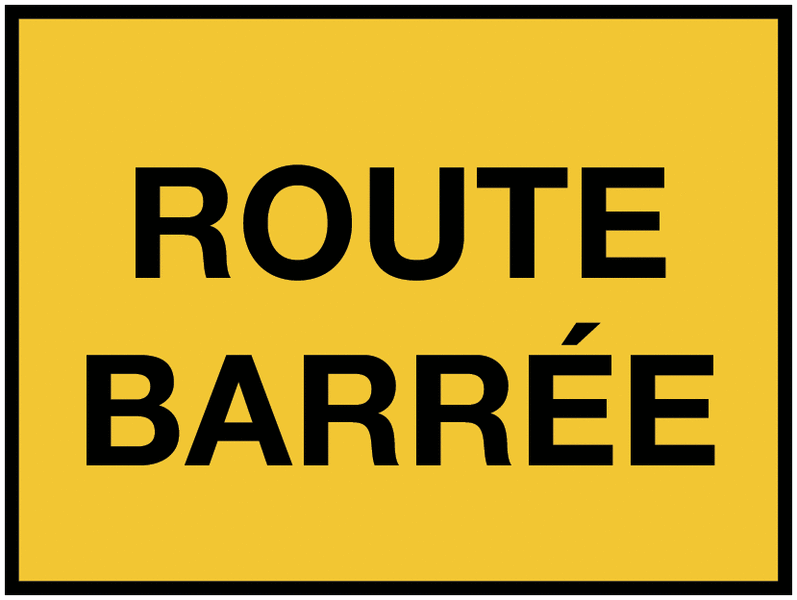 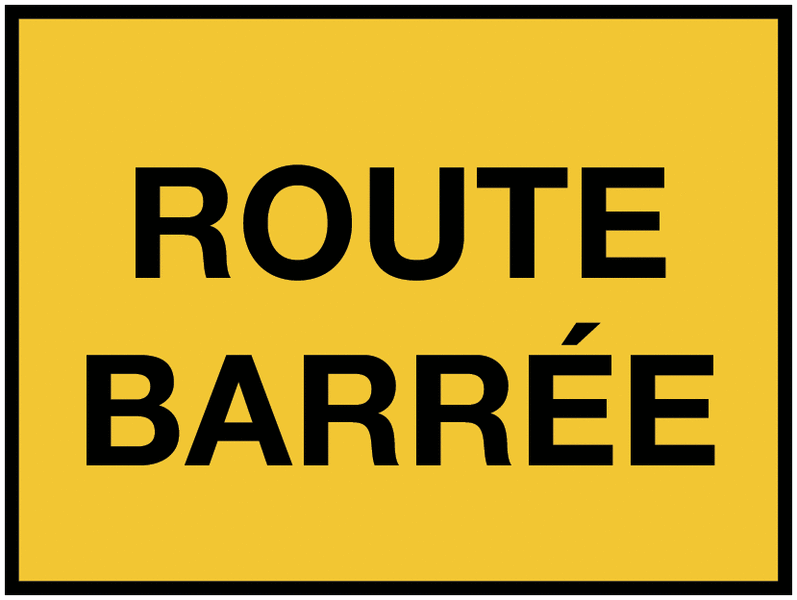 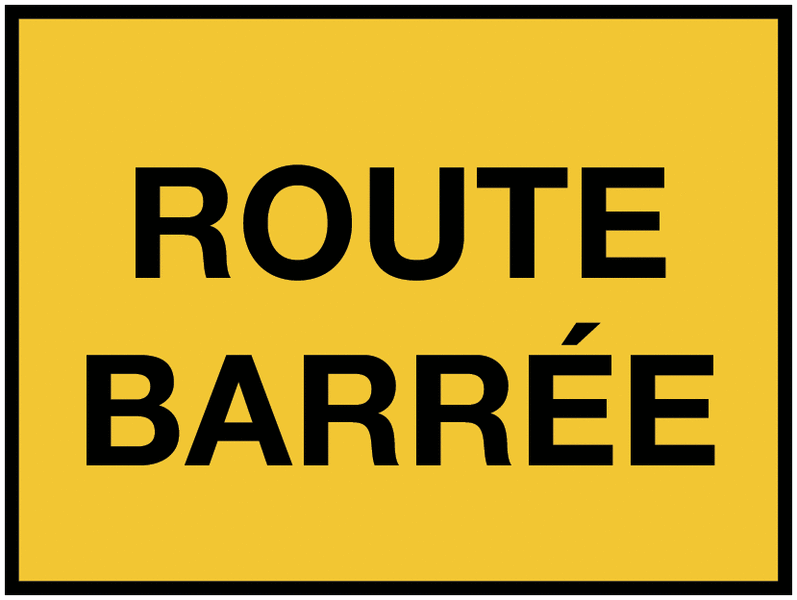 Route barrée 
à 200 m
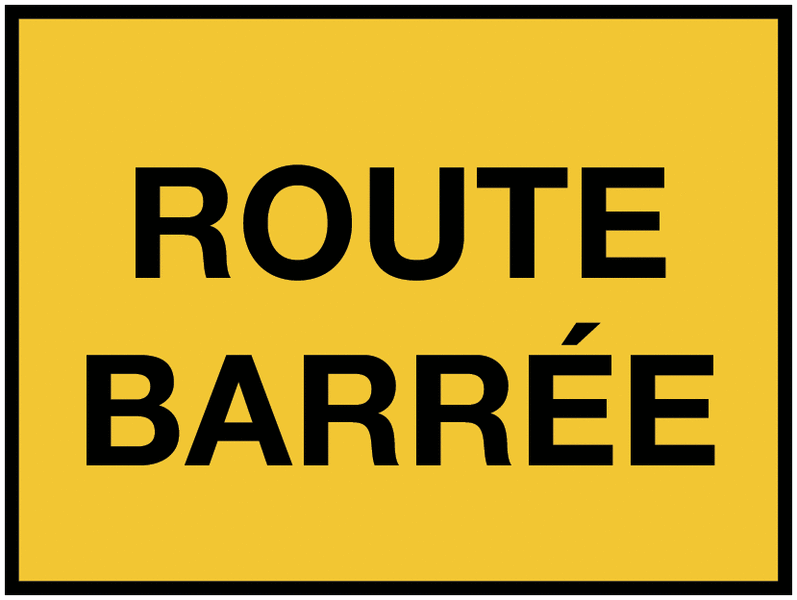 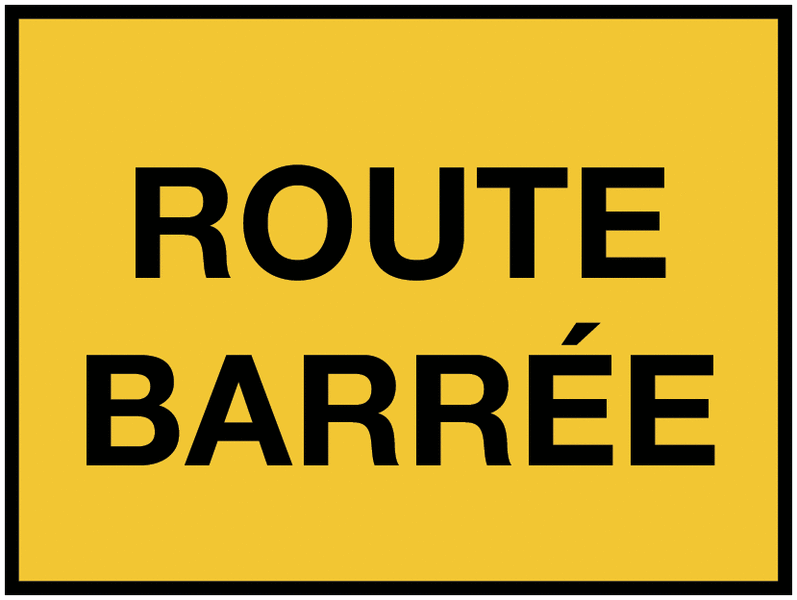 Pour toute les Phases travaux
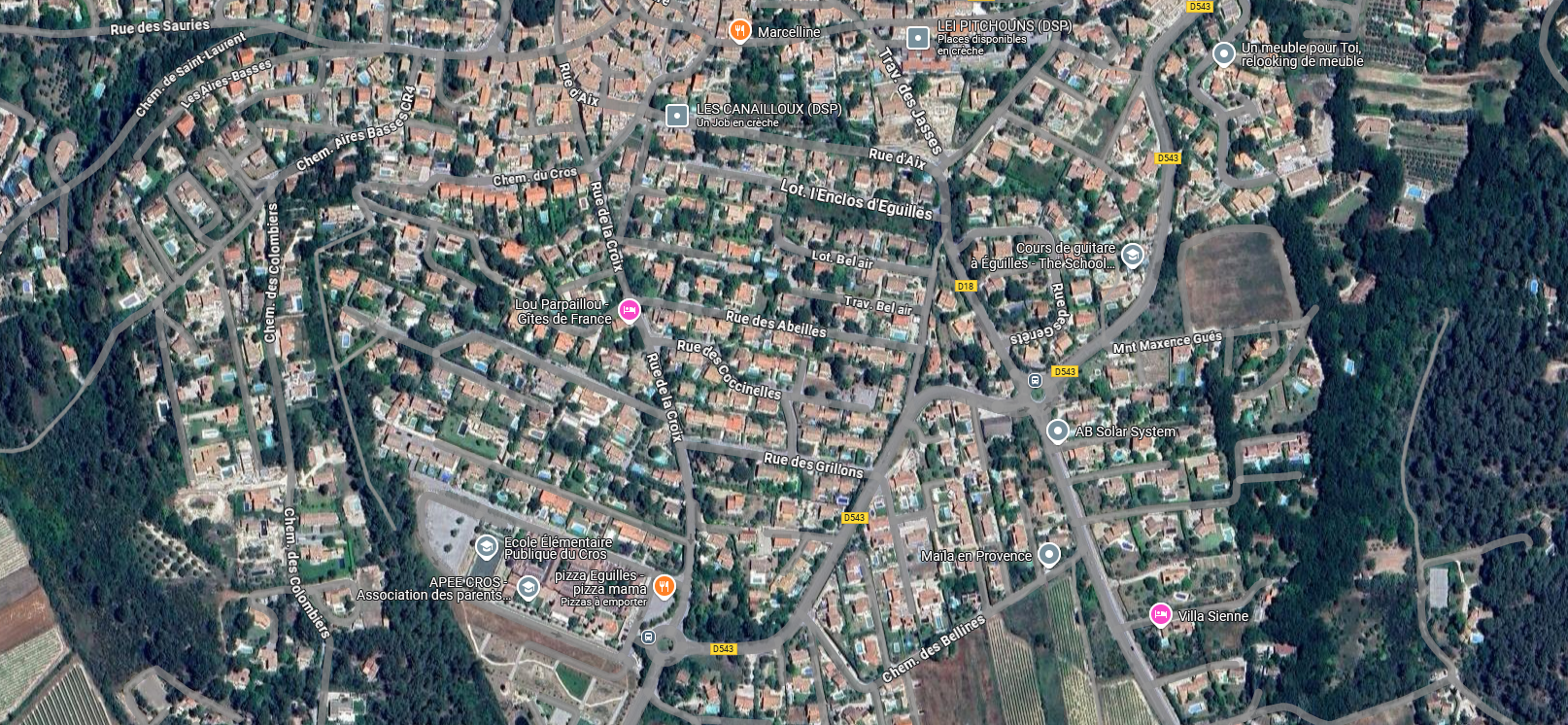 Route barrée 
à 200 m
Crèche accessible
Rue d’aix barrée 
à 500 m
Crèche accessible